In That Home Of The Soul
4/4
Ab/Eb - SOL

Verses: 3/Chorus
PDHymns.com
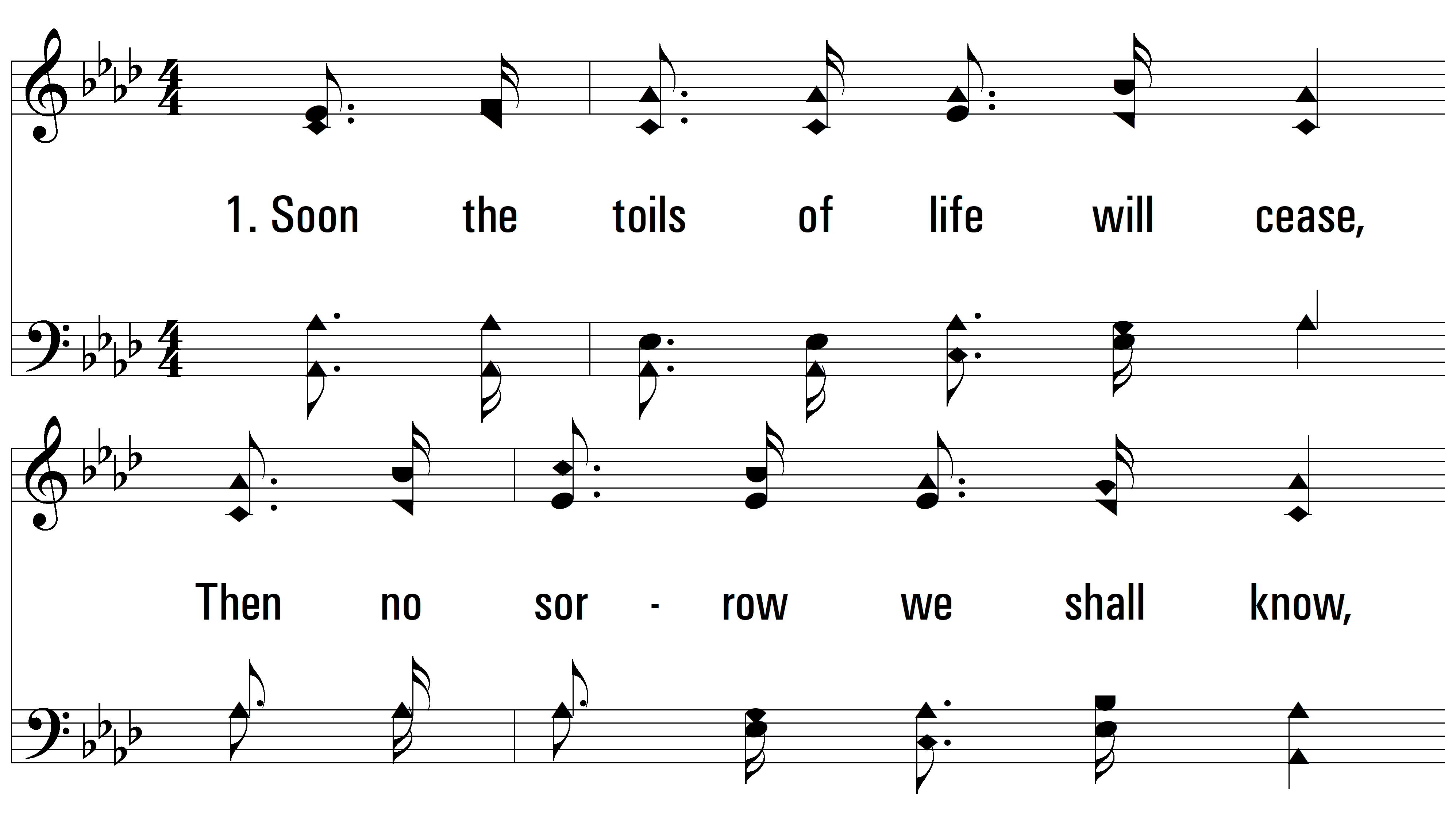 vs. 1 ~ In That Home Of The Soul
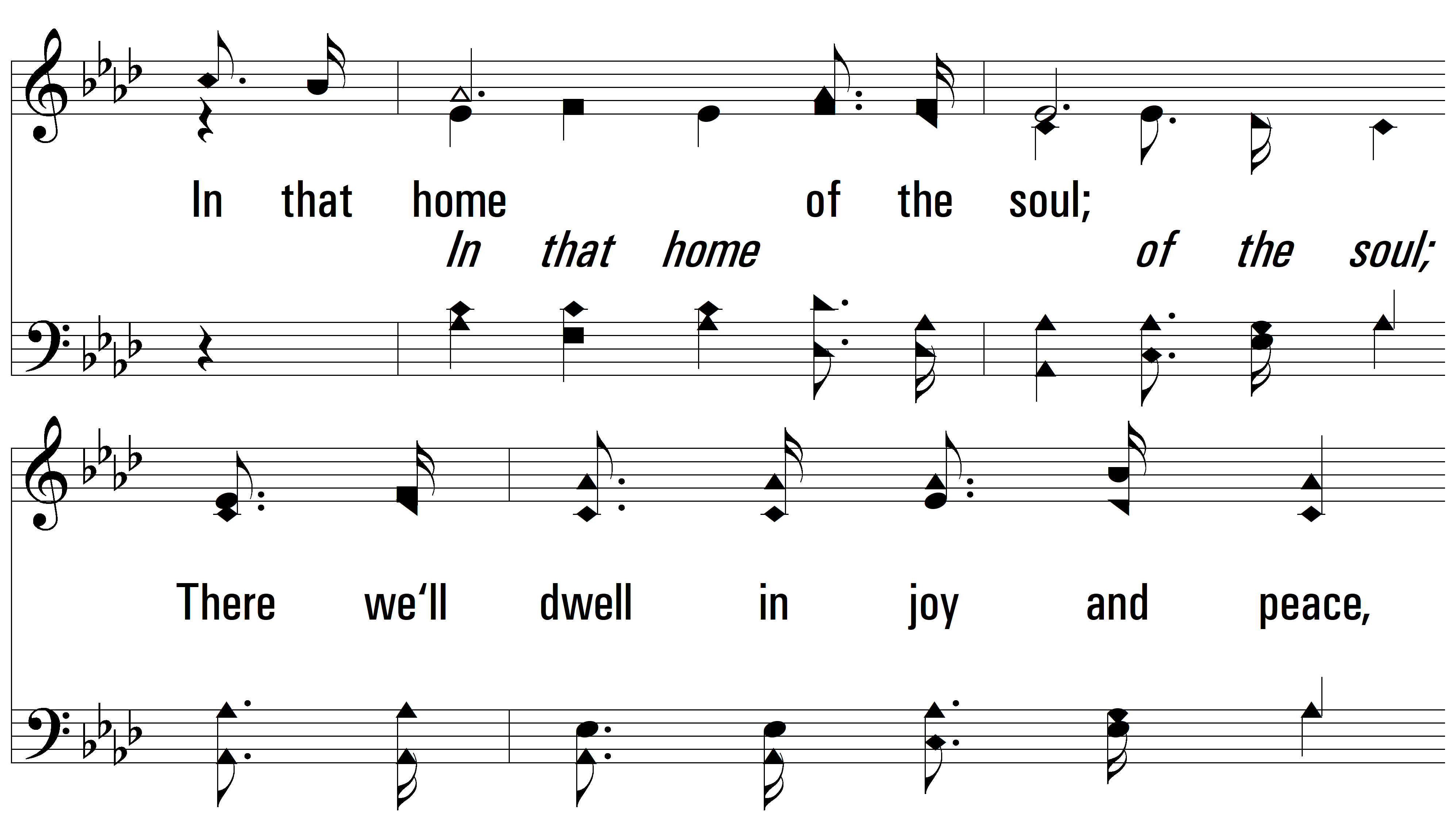 vs. 1
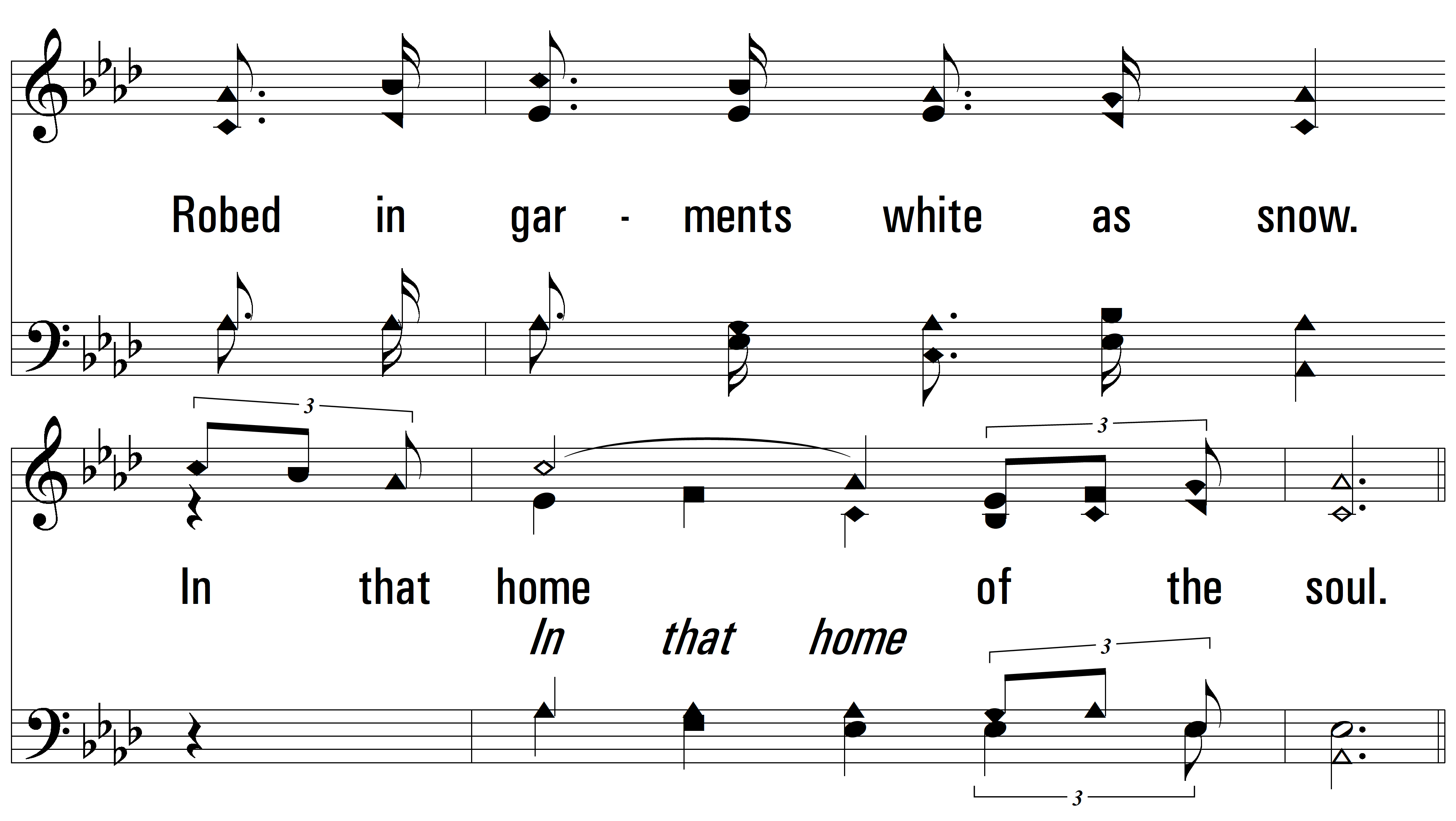 vs. 1
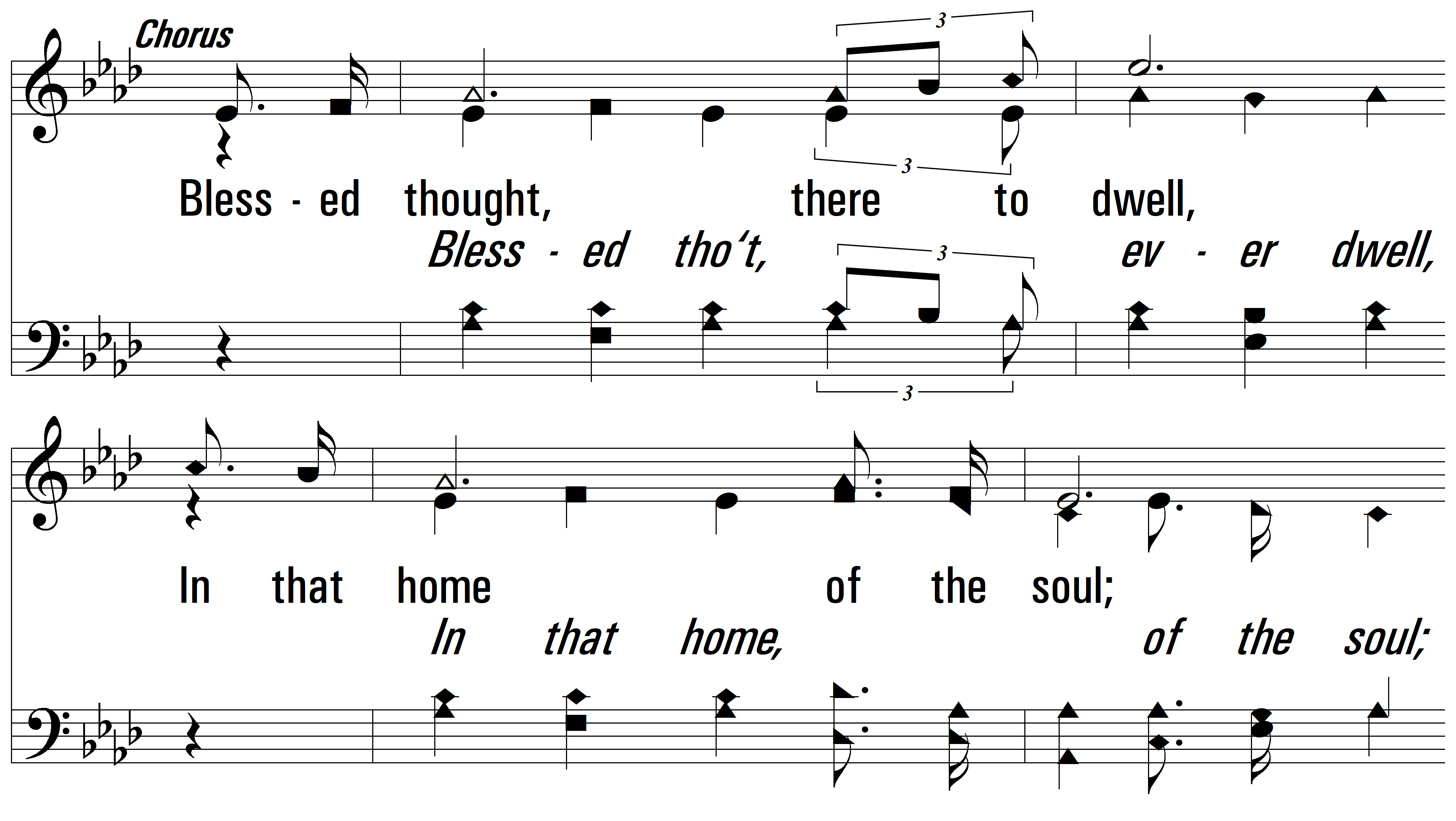 vs. 1
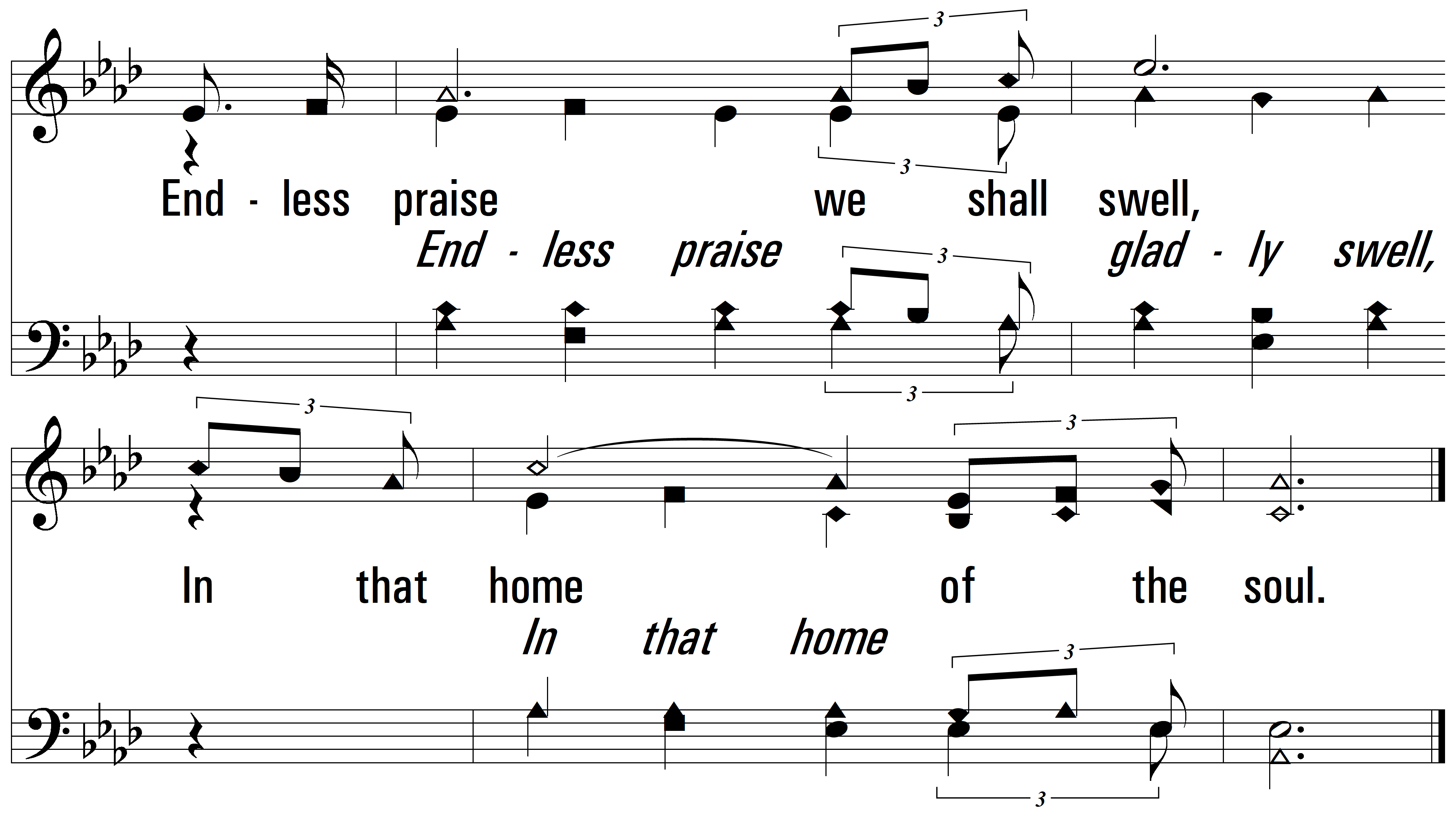 vs. 1
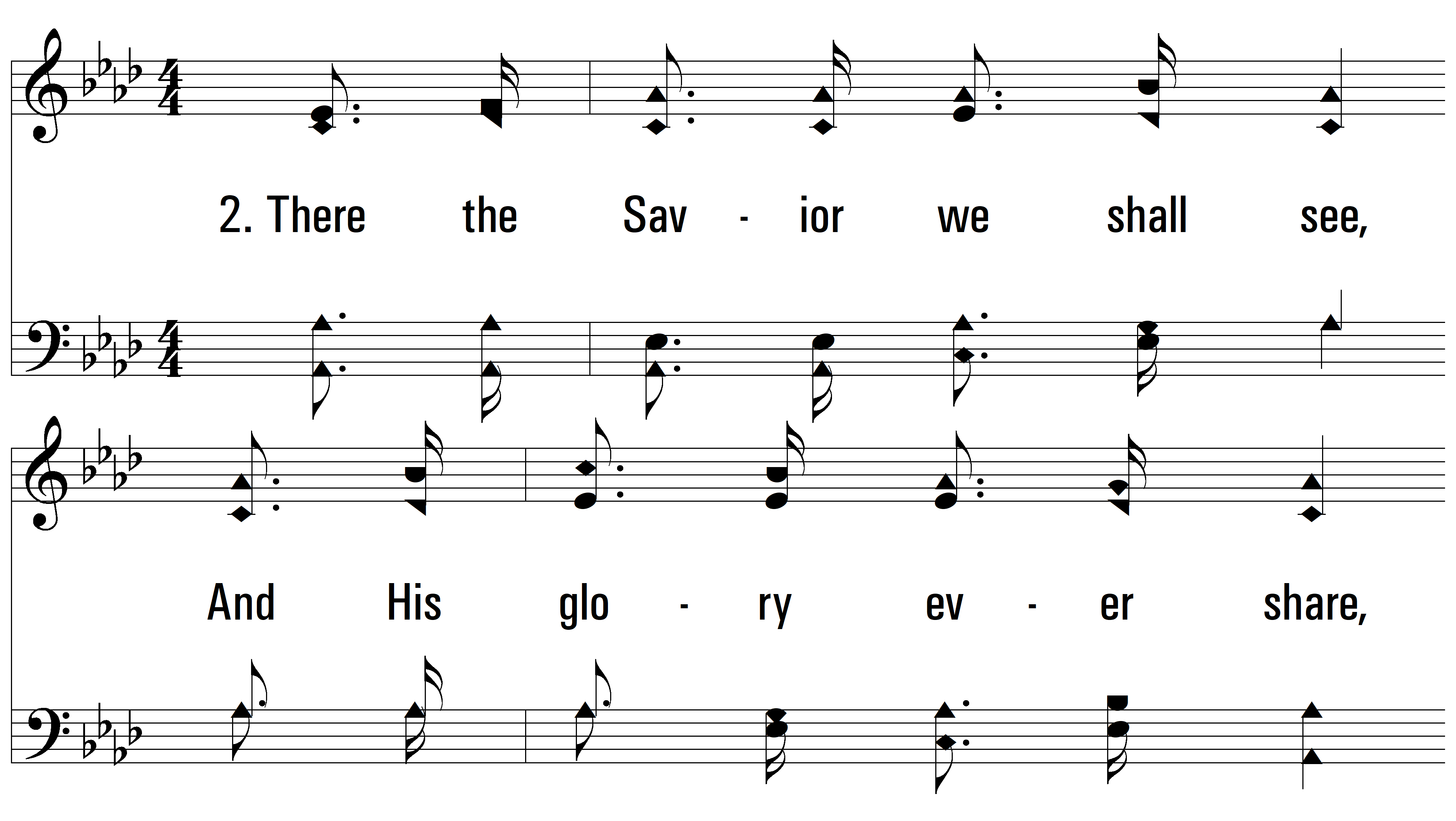 vs. 2 ~ In That Home Of The Soul
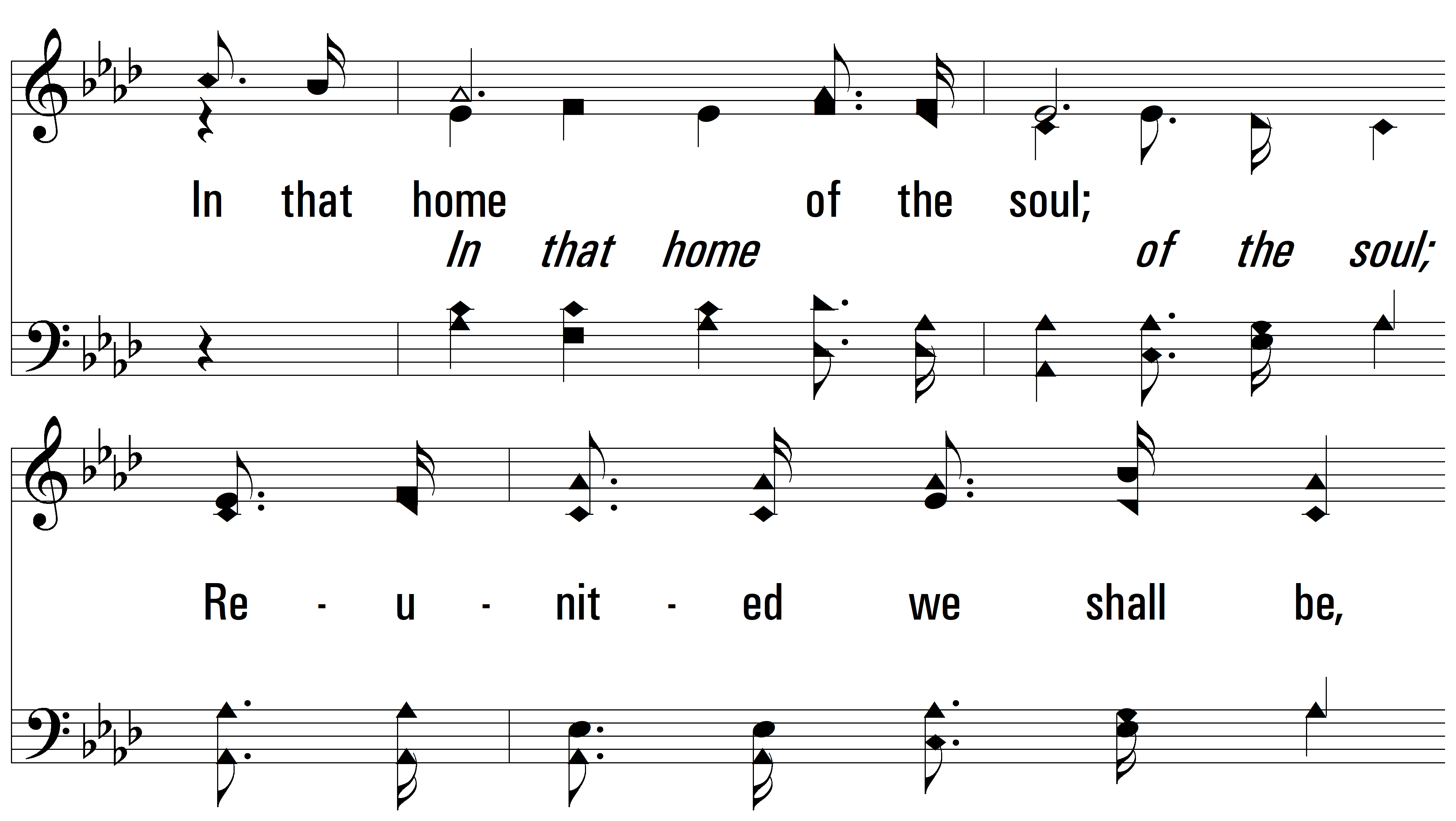 vs. 2
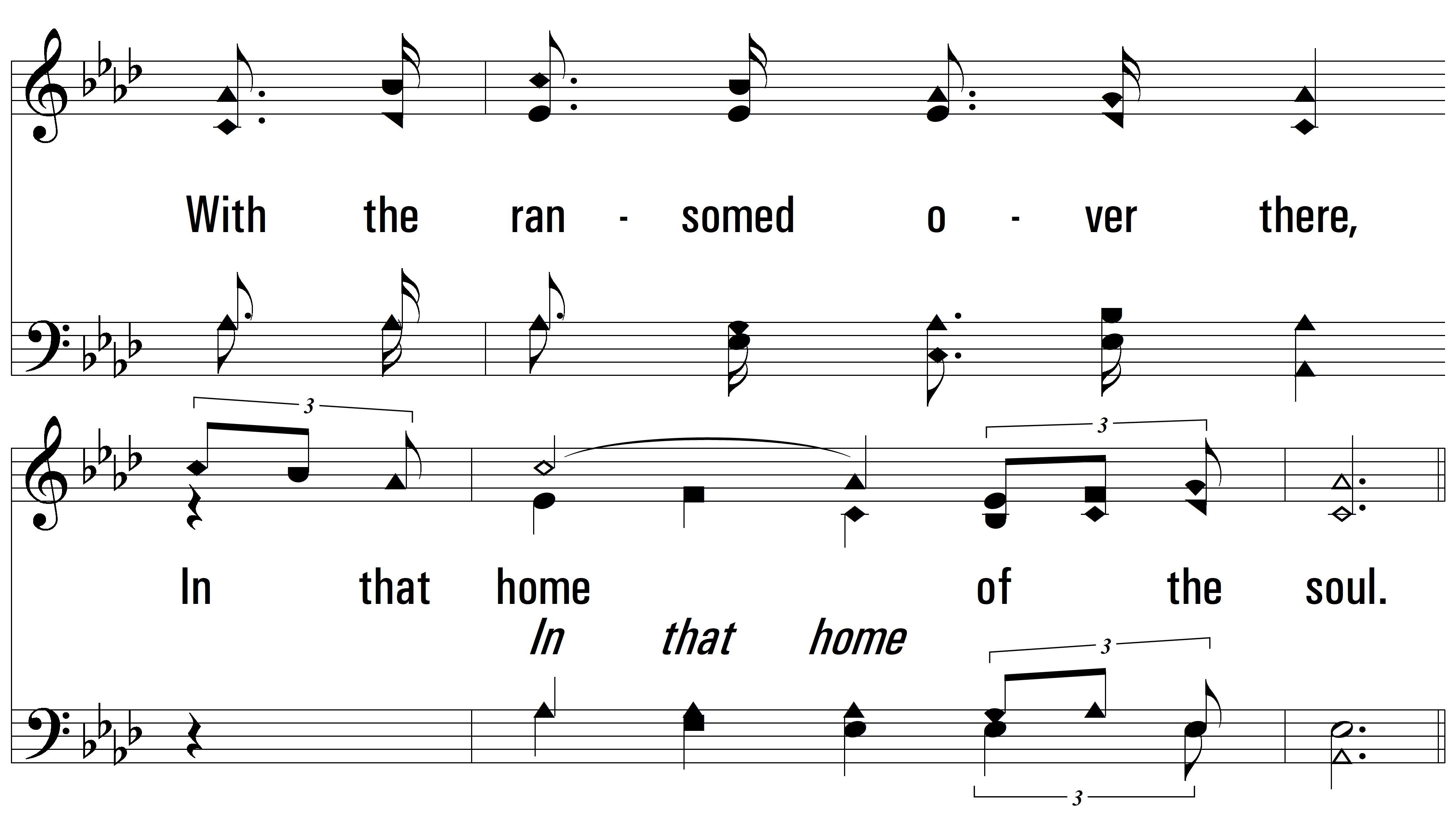 vs. 2
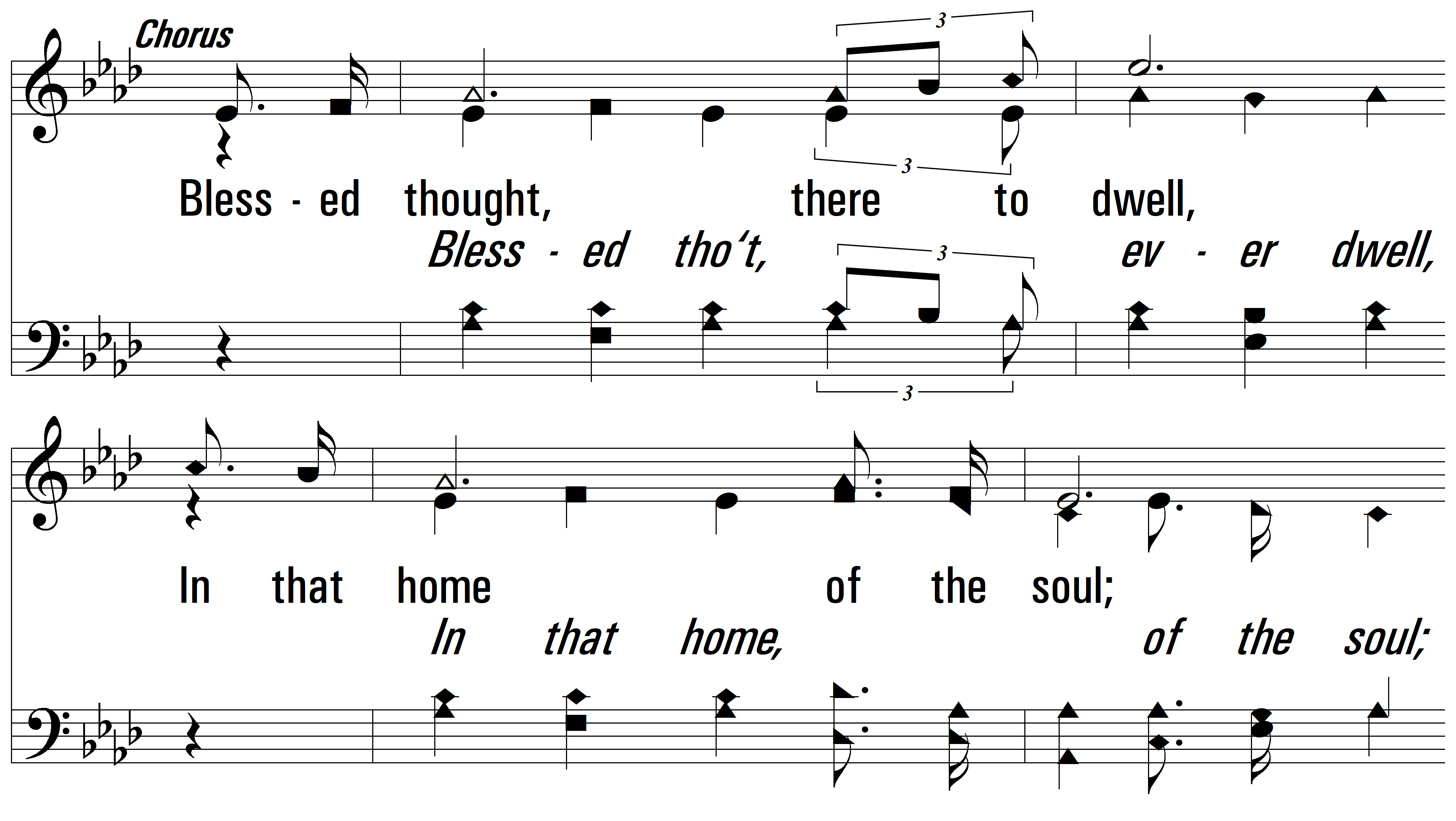 vs. 2
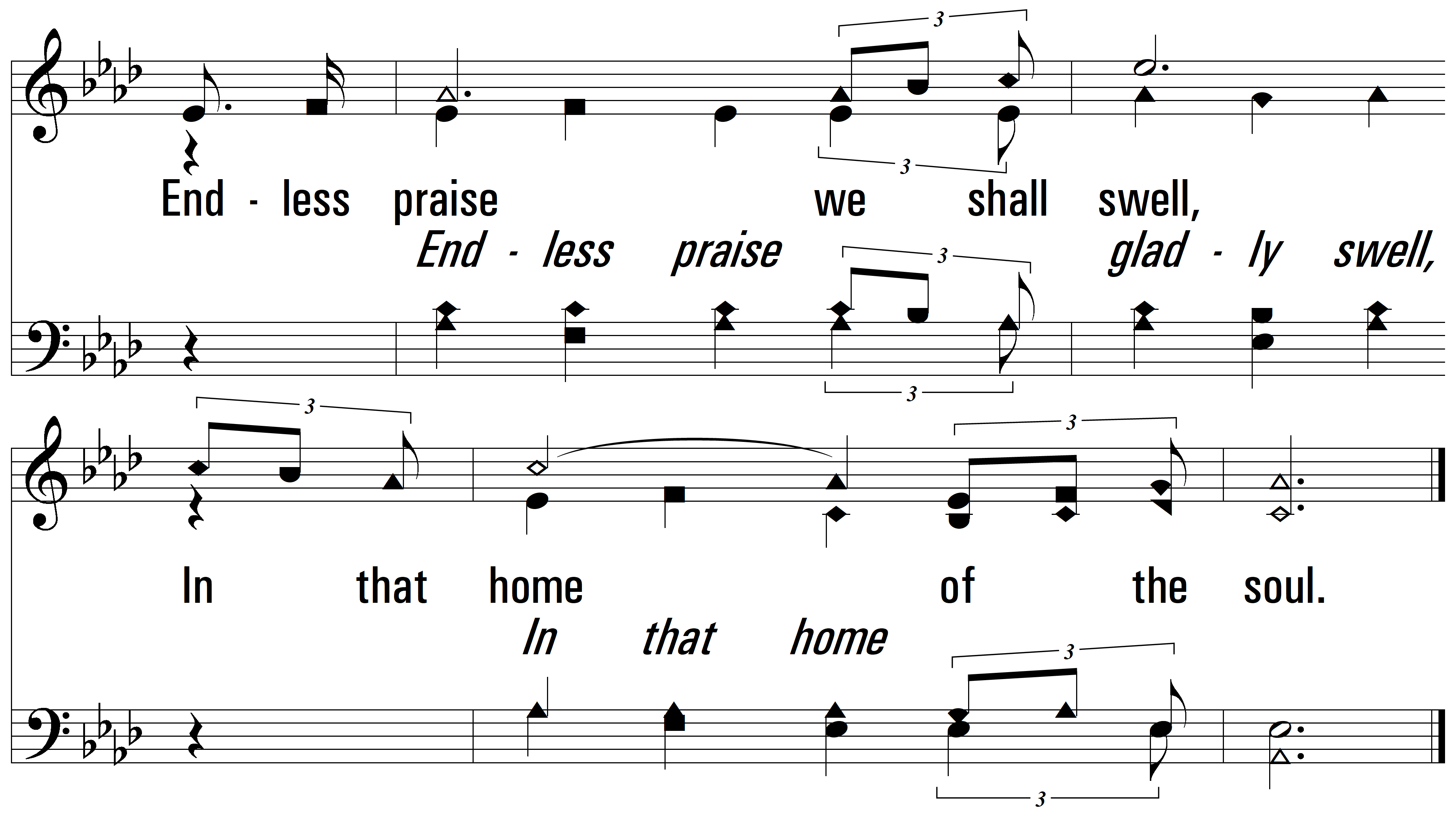 vs. 2
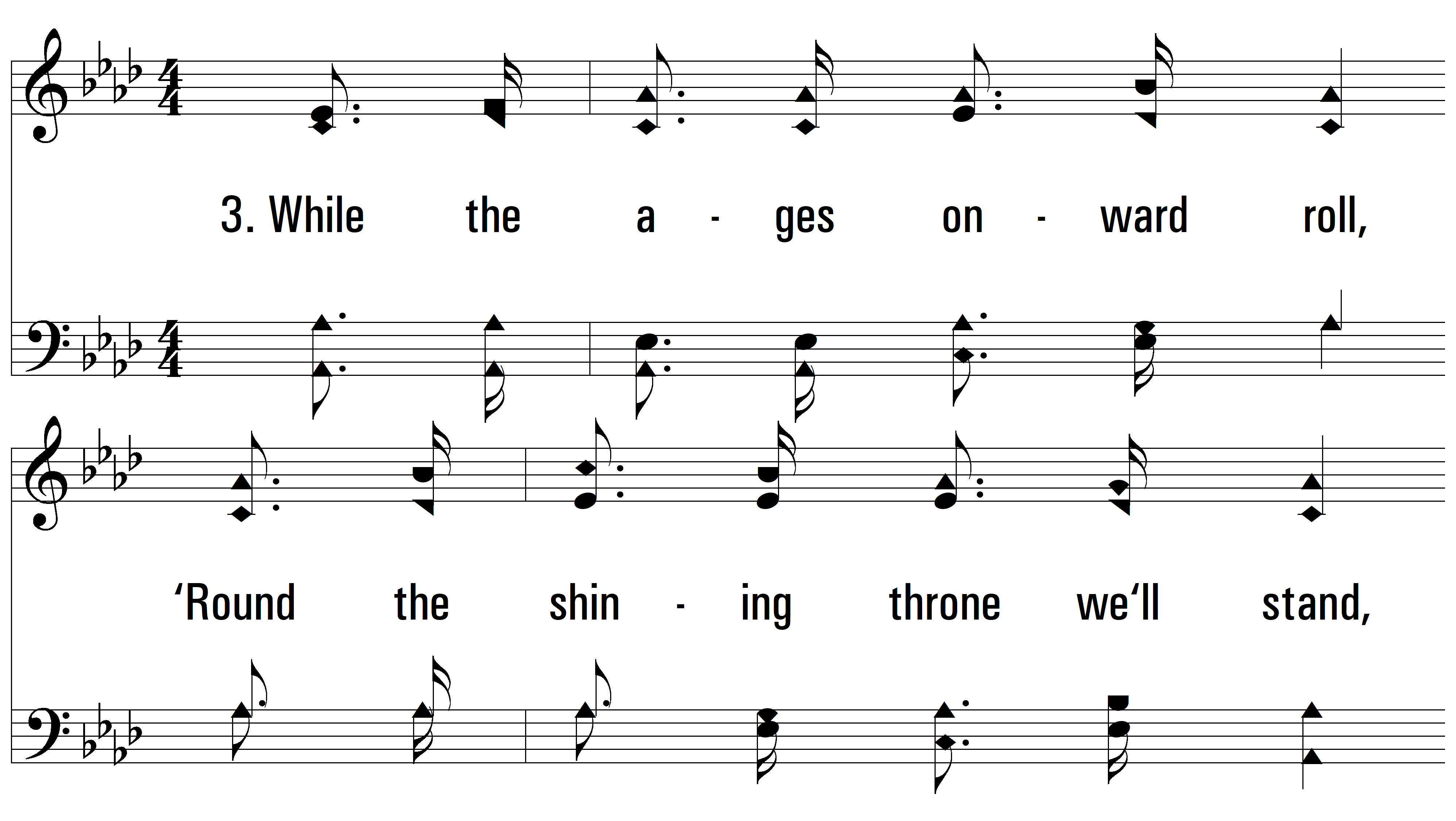 vs. 3 ~ In That Home Of The Soul
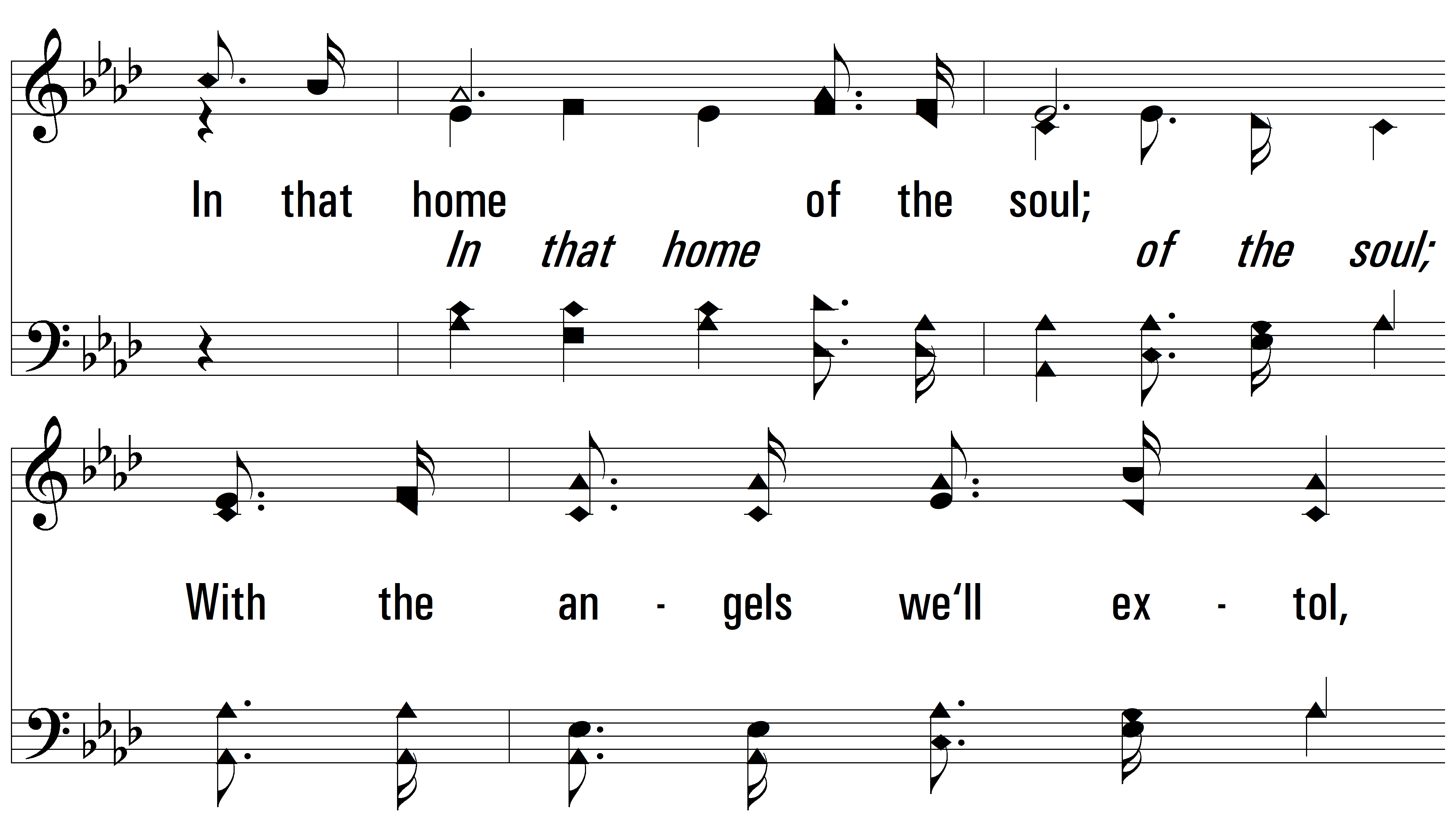 vs. 3
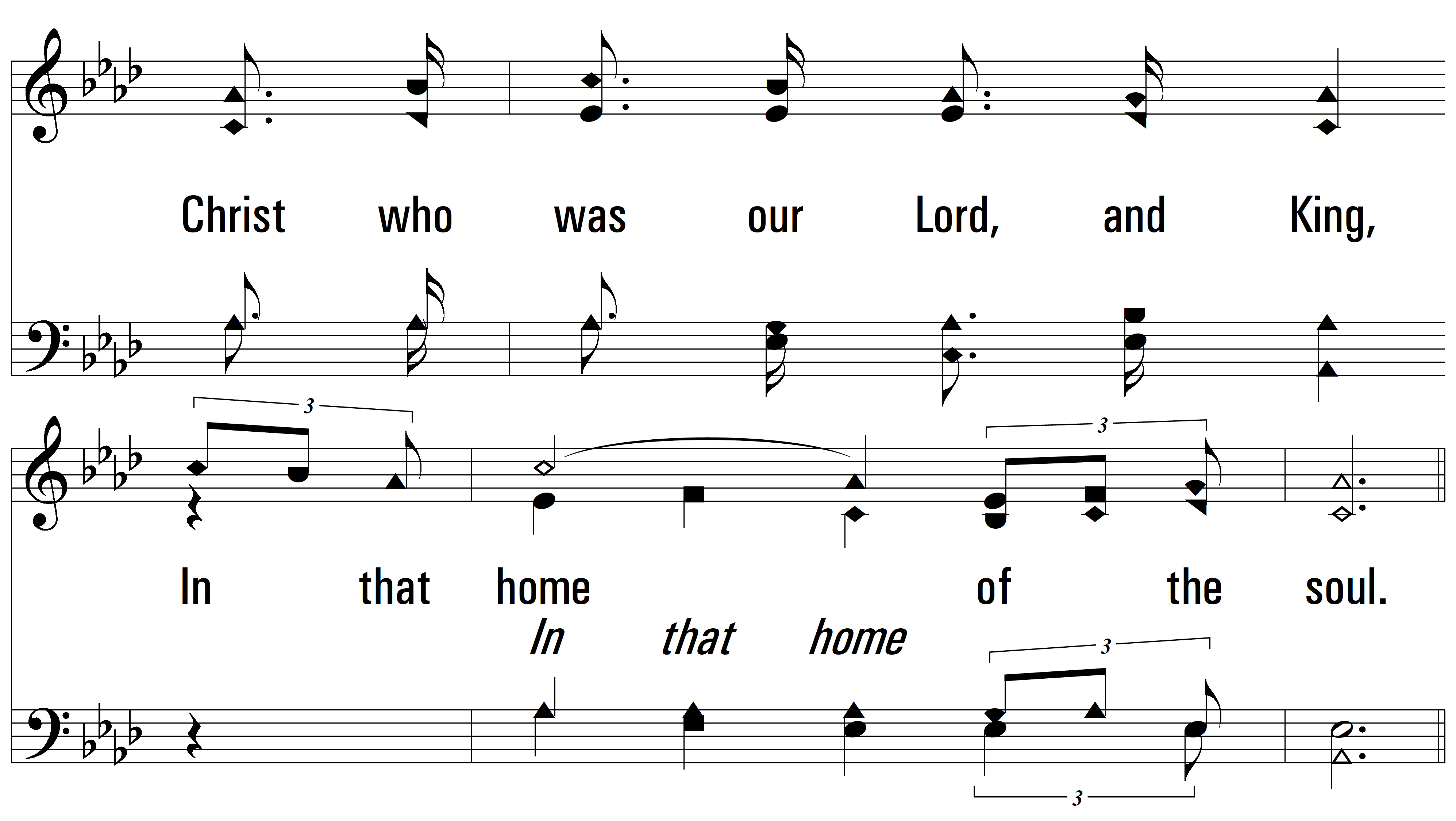 vs. 3
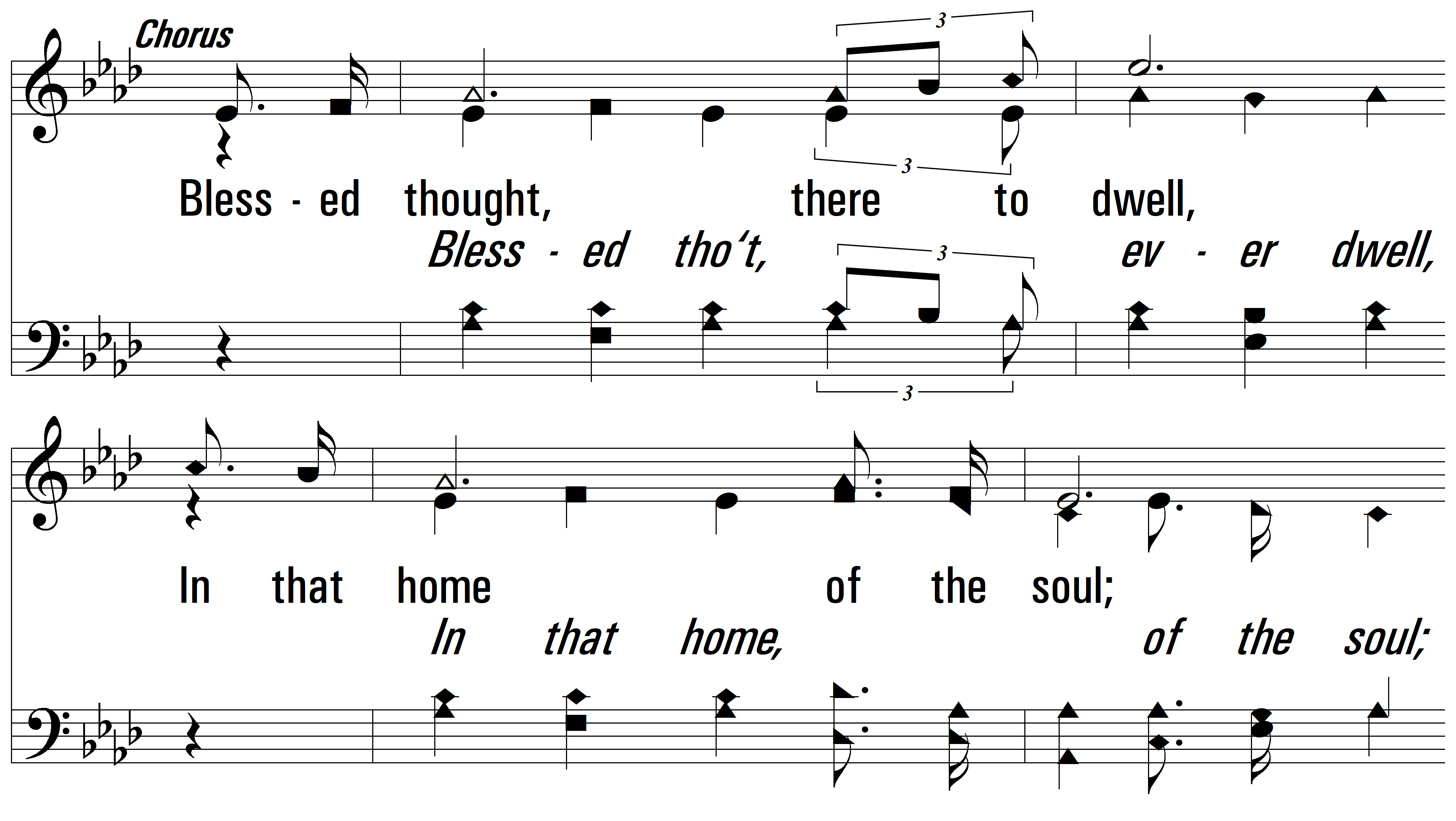 vs. 3
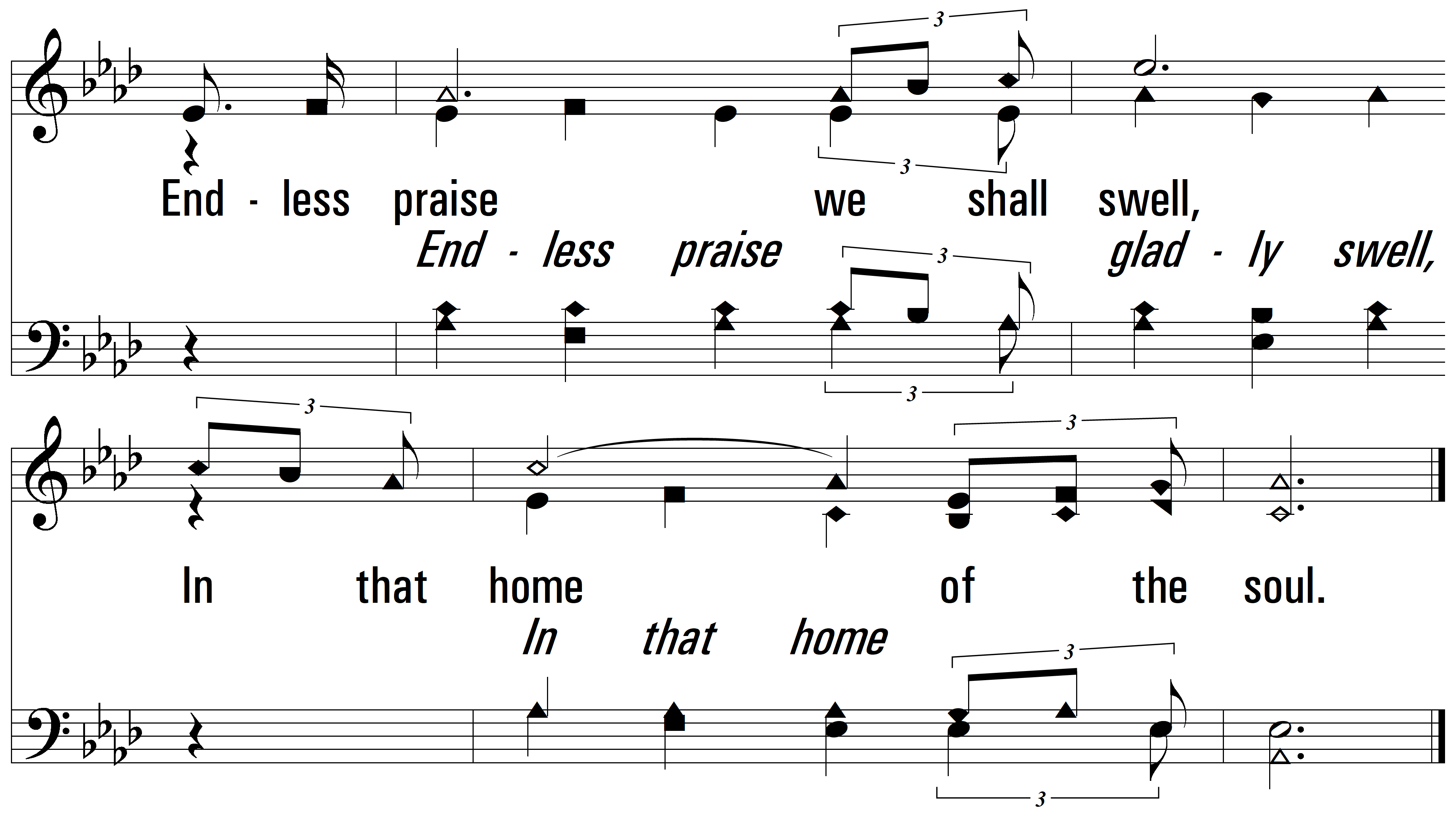 END
PDHymns.com
vs. 3